Proyecto “Historia de nuestros exilios y migraciones"
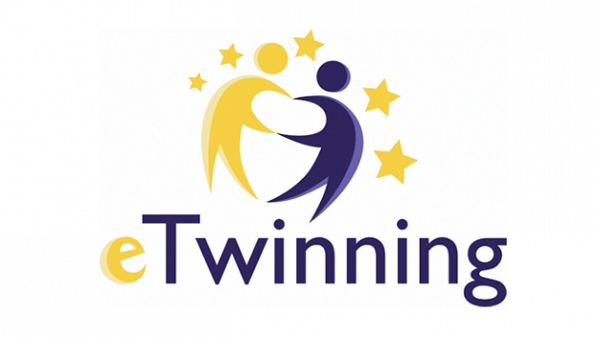 Borislava Georgieva, Diana Hrístova, Galya Kostadínova, Iva Ráeva, Julián Vasílev, Stanislava Désheva; 
                                                                                                              164 IBB “Miguel de Cervantes” Bulgaria
¿En qué consiste nuestro trabajo?
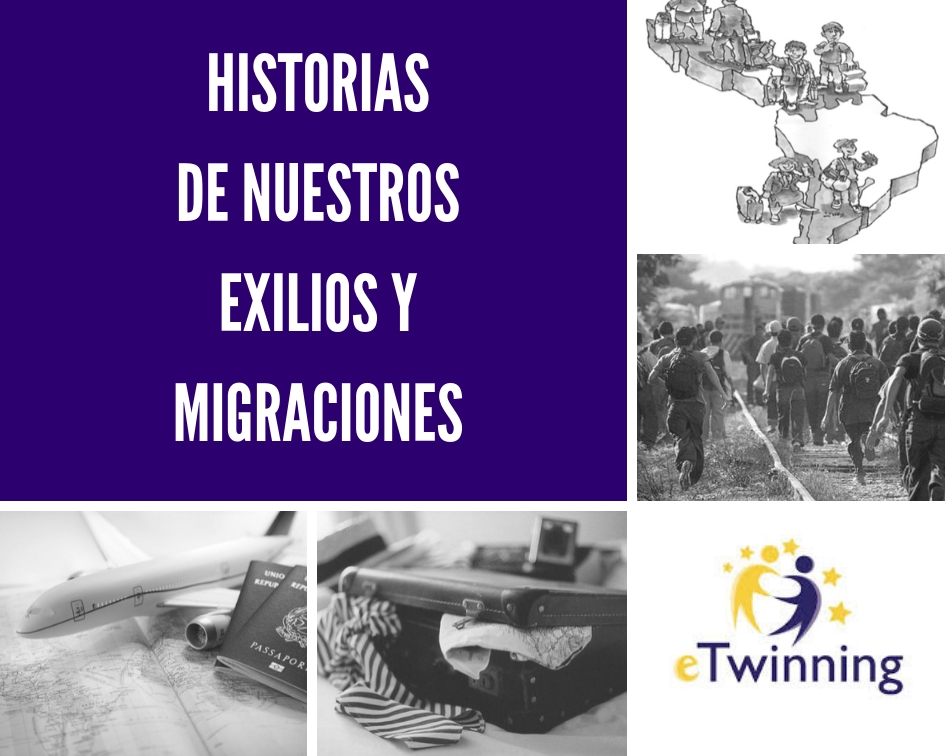 Gracias al proyecto, hemos aprendido muchas cosas importante sobre la Guerra Civil y España en general y las hemos usado en las presentaciones y las tareas.
Equipos
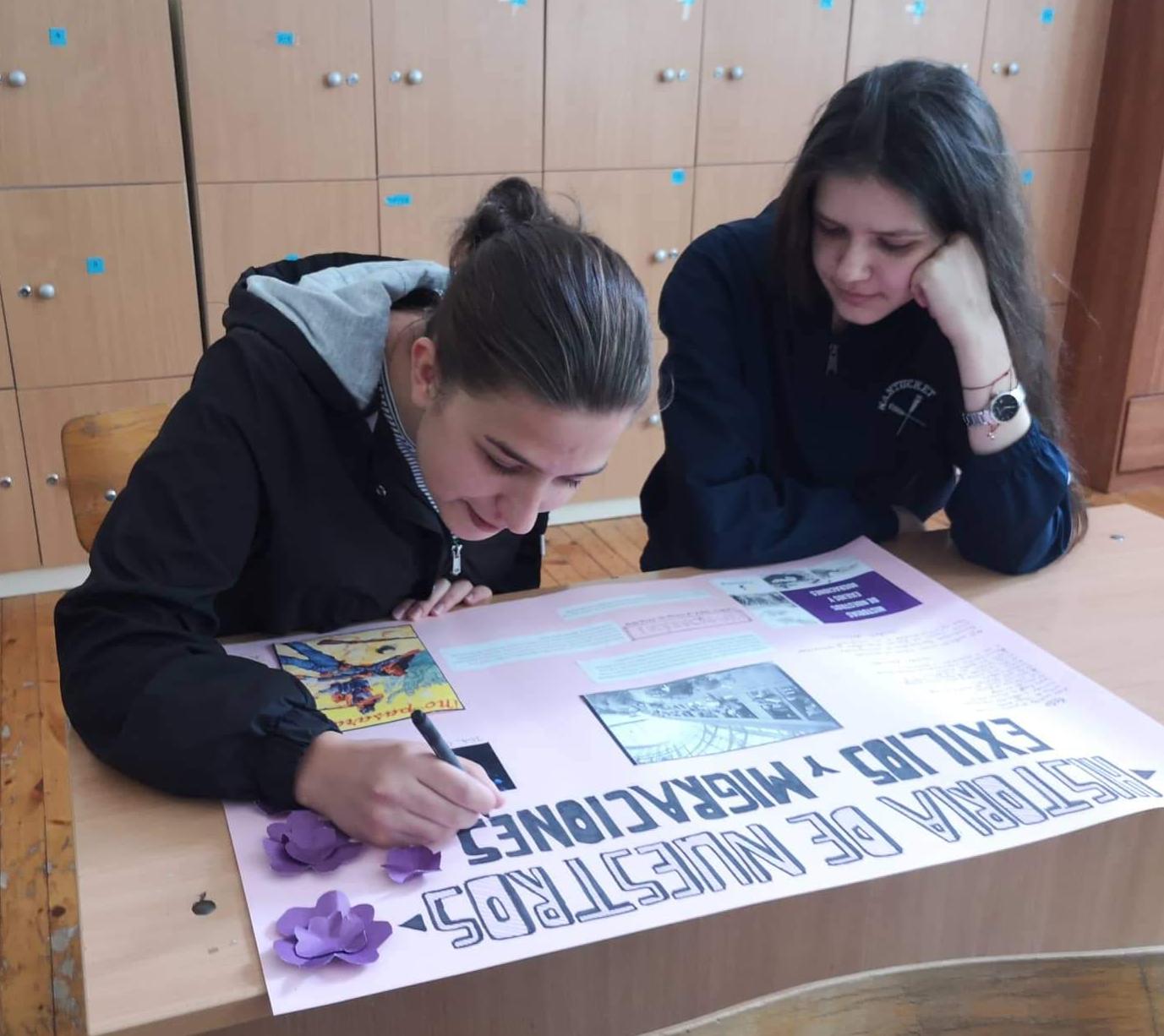 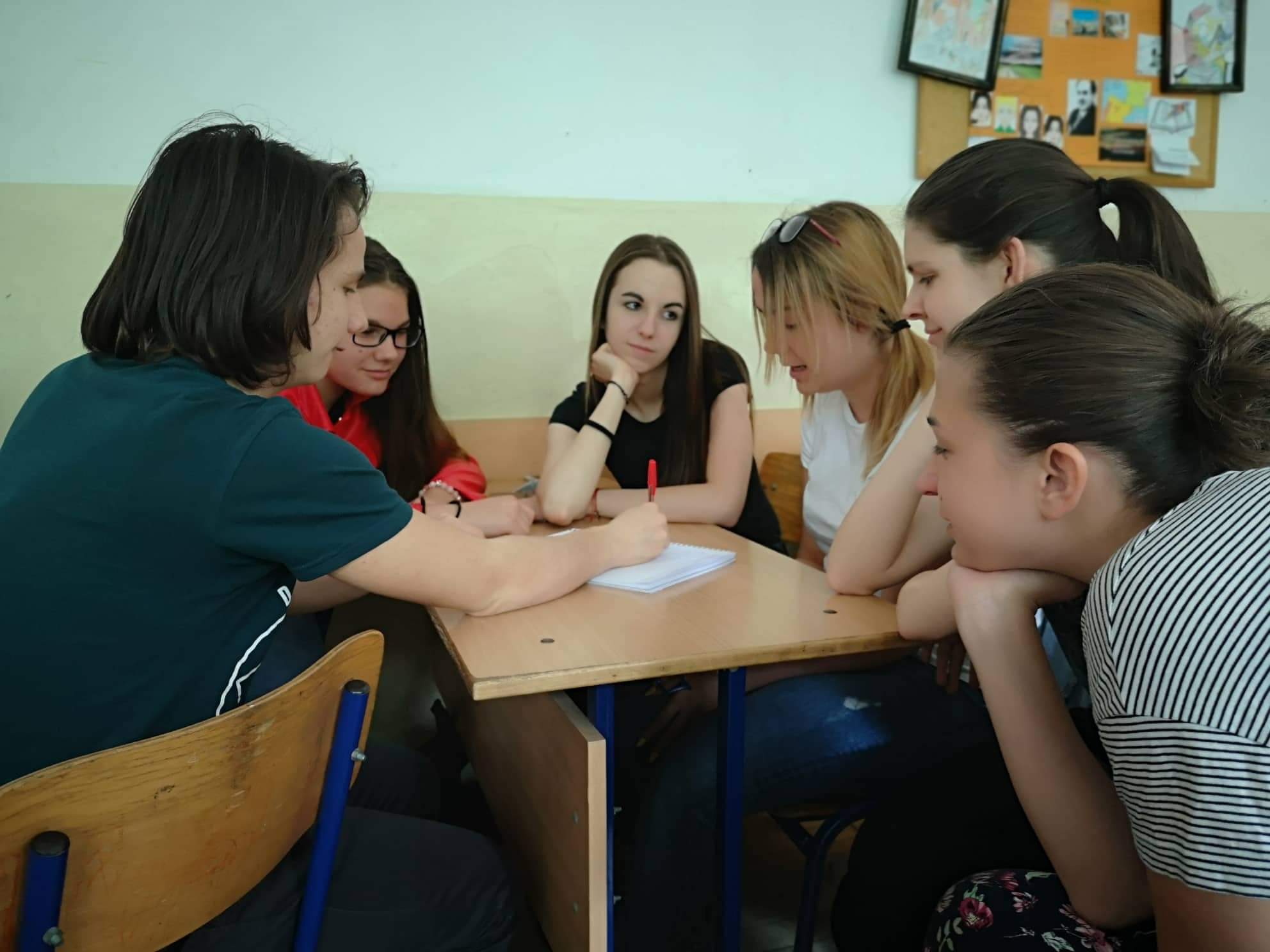 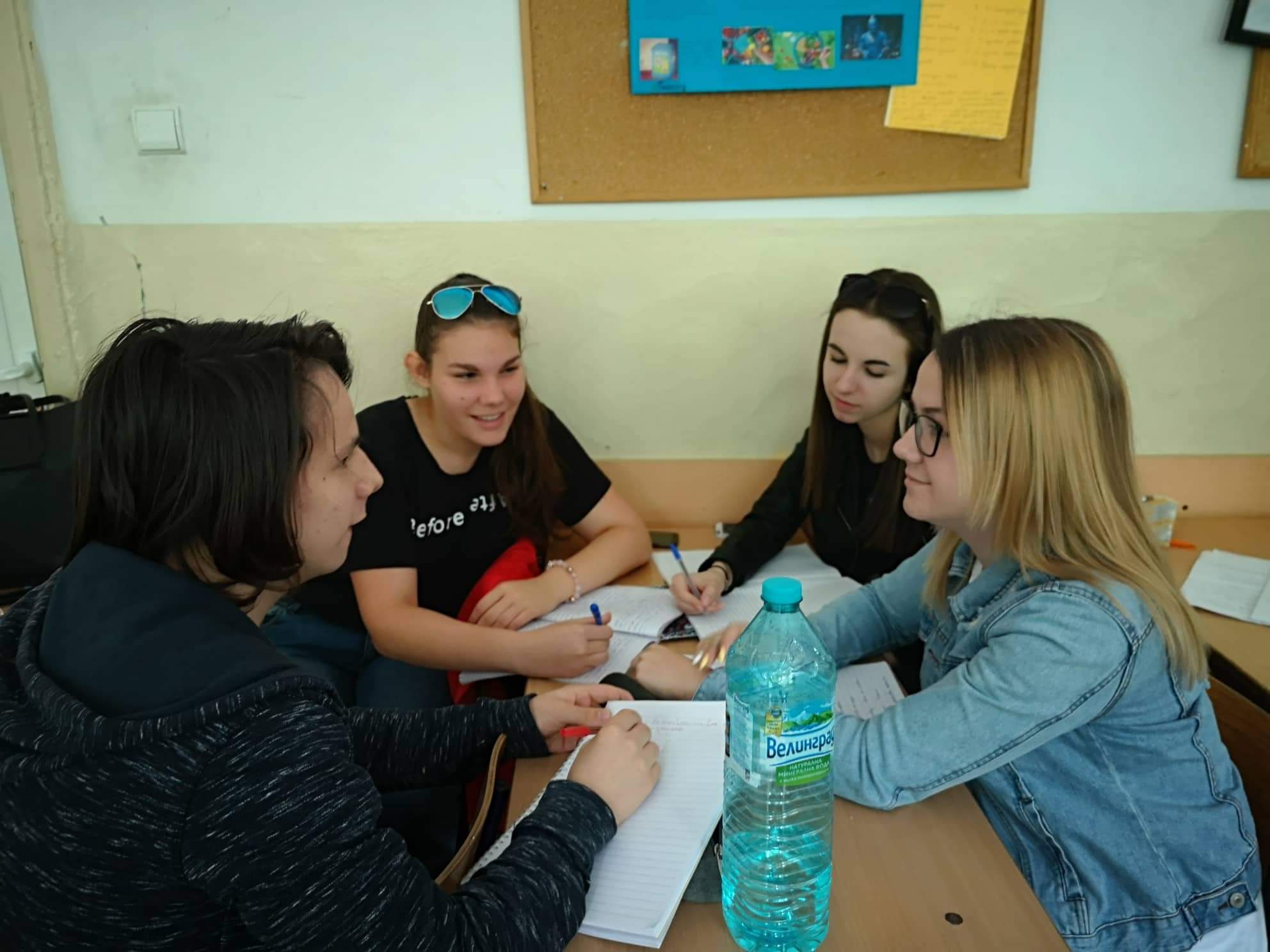 El trabajo en equipos fue la parte más divertida de todo el proyecto. Nos ha enseñado que es muy importante ser responsable.
Amigos extranjeros
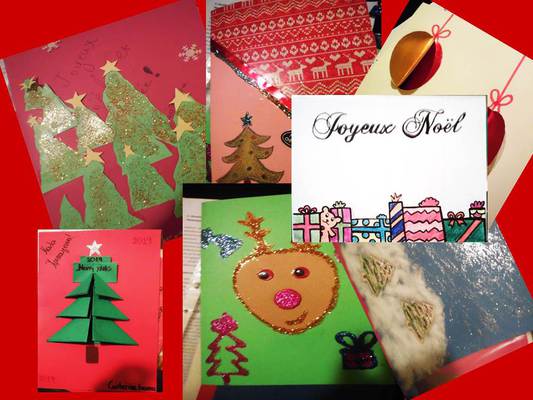 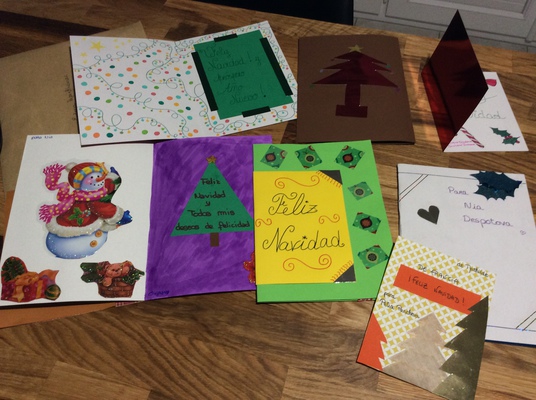 Lo más interesante ha sido el tratar con alumnos de diferentes países
¡GRACIAS POR LA ATENCIÓN!